Литература
9
класс
Тема
Литература  второй  половины  XIX   века
Литература  второй  половины  XIX  века
В  преддверии   60-х годов   XIX  века  начинается глубочайшее обновление русской литературы. Новая эпоха, чрезвычайно богатая по своему социально-историческому содержанию, принесла новые идеи и темы, раздвинула границы реализма, открыла новые пути творческих исканий.
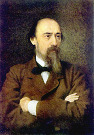 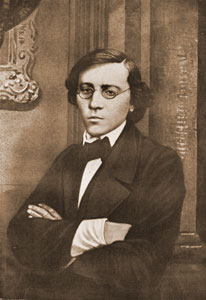 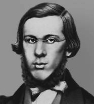 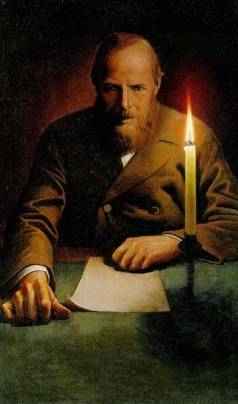 Литература 2 половины 19 века.
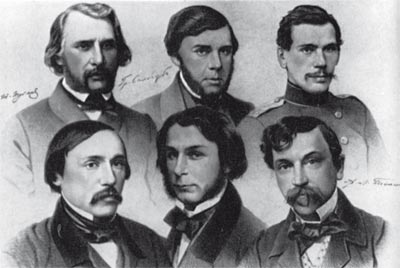 «Нельзя не впасть в отчаяние при виде того, что совершается дома. 
Но нельзя верить, чтобы такой язык не был дан великому народу».
                         И.С.Тургенев.
Литература   II  половины  XIX  века
Литература превращается в авангард общественной мысли, заключает в себе функцию информативную, воспитательную и образовательную одновременно. 
Она становится рупором общественной жизни, тем объединяющим звеном, на которое равняются, за которым идут, т.е. выполняет не только роль художественных произведений, воспитывающих ум и чувство, но практически выполняют роль сегодняшних СМИ – формирование сознания нации.
Именно  в  это  время  особую  роль  играет публицистика. 
    Публицистика – это род    литературы, ориентированный на массового читателя, рассчитанный на эмоциональный отклик от читателя.
    Жанры публицистики: статья, очерк, интервью, критическая статья, репортаж, памфлет, фельетон.
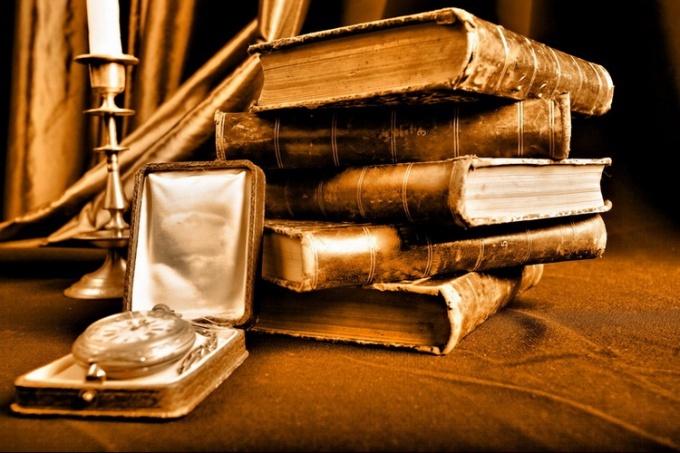 Литература 2 половины 19 века.
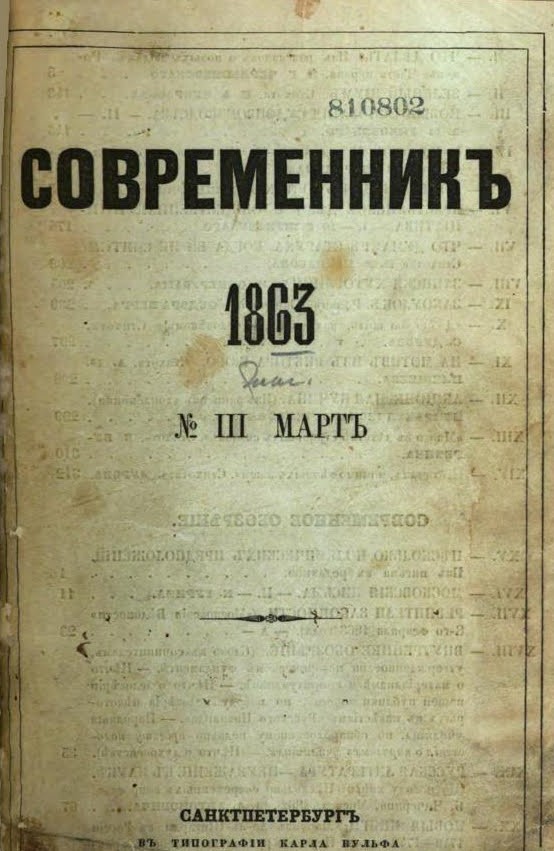 Появляется целый ряд периодических печатных изданий, которые являются не просто литературно-художественными журналами, но являют собой трибуну, арену для словесных баталий в поисках       истины.
    Одно из таких изданий – это         журнал «Современник».
Журнал «Современник»
«Современник» - литературно –художественный     журнал,      выходил  
с 1836 по 1846 годы в городе Санкт-Петербурге, основан А.С.Пушкиным.  После смерти поэта издавался группой    его  друзей  во   главе с  В.А.Жуковским. 
  С 1838  года перешел к П.А.Плетневу, который в 1846 году передал свои права Н.А. Некрасову  и  И.И.Панаеву.
На фотографии: 
                      слева-направо: 
И.А.Гончаров,  И.С.Тургенев, 
А.В.Дружинин, А.Н.Островский. 
Стоят: Л.Н.Толстой и Д.В.Григорович.
Журнал «Современник»
Панаев Иван Иванович, современный писатель, один из редакторов журнала "Современник", автор романов и повестей "Львы в провинции", "Онагр", "Тля",  "Великосветский   и  провинциальный хлыщи", "Барыня" и других; также известный в нашей литературе под псевдонимом "Нового поэта". Родился в 1812 году в Санкт-Петербурге.
Николай Алексеевич Некрасов (1821 - 1877)  – поэт, общественный деятель, главный редактор журнала «Современник» 
с  1846  по 1860 год. После того, как в 1866 году закрыли  «Современник», возглавил    журнал «Отечественные записки».
Творчество А.Н.Островского (1823-1886) непосредственно связано с журналом «Современник».
Его пьесой открывался каждый номер этого журнала.
«Вы наш гигант»,- говорил Островскому Некрасов, принимая очередную рукопись пьесы.
Журнал «Современник»
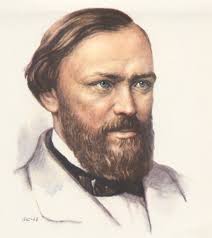 Н.Г. Чернышевский 
(1828-1889), публицист, философ, писатель, один из руководителей журнала «Современник». Теоретик «крестьянского социализма», ставшего основой идеологии народничества .
Иван Сергеевич Тургенев (1818- 1883) начинал свой творческий путь в журнале «Современник», опубликовав в нем первый рассказ из цикла «Записки охотника».
Журнал «Современник»
В 1852 году Лев Николаевич Толстой   (1828 - 1910) отослал  в  редакцию «Современника»   первую часть автобиографической трилогии «Детство». 
Это было  начало  его литературной славы.
Михаил  Евграфович Салтыков-Щедрин  
долгие годы плодотворно сотрудничал с журналом. 
На его страницах увидели свет многие из его сатирических произведений.
Публицистика
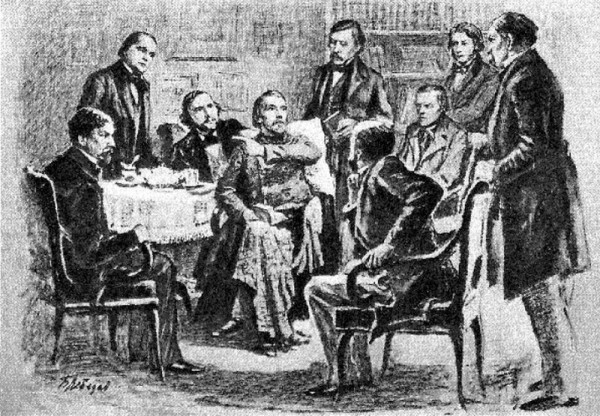 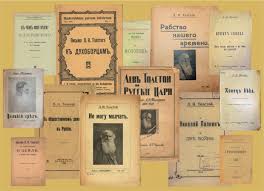 Многообразие публицистики и её особая роль в жизни общества второй половины XIX века, конечно же, неоспоримы.  И  связано  это,  прежде всего, с тем общественным подъемом, который переживала Россия после отмены крепостного права, и с подъемом культуры и науки, развитием искусства, появлением уникального русского театра.
Общественная мысль
Во II половине XIX века в литературе 
и общественной мысли складываются несколько философских течений:
         - западничество
         -славянофильство и 
         - народничество.
Славянофильство
Сформировалось  как направ-ление в русской литературе в 30-е годы. Отражало взгляды пат-риархальных кругов, встревоженных ростом новых буржуазных  отношений и разложением    старого   уклада.
       Спасение   России,   считали  они, в сохранении и развитии православия и патриархальных основ. Требовали отмены крепостного права.
         Представители: А.С.Хомяков, Ю.Ф.Самарин, бр. Аксаковы.
Западничество
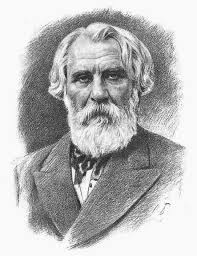 Белинский В.Г.
Герцен А.И.
Тургенев И.С.
Сложилось данное направление в 40-е годы XIX века. Общие требования сводились к призыву отмены крепостного права и выбора Россией  «западного», т.е. буржуазного пути  развития, отказ от православия как доминирующей конфессии.
Представители : Белинский В.Г.,  Герцен А.И.,  И.С.Тургенев  и  др.
Почвенничество
Зародилось в 50-е годы. Идеологом  и вдохновителем   был   Ф.М.Достоевский, 
к которому примкнули  А.Григорьев   и  Н.Страхов.   Они считали, что все беды России в оторванности просвещенного общества от народа.    
  Образованность  должна слиться  с народной почвой, приняв ее главную связь – христианское учение о морали, которое объединяет все слои общества.
Литература II половины XIX века
Господствующим литературным методом данного периода является критический реализм. 
  Реализм - метод и направление в искусстве, основанный на правдивом и объективном изображении действительности.
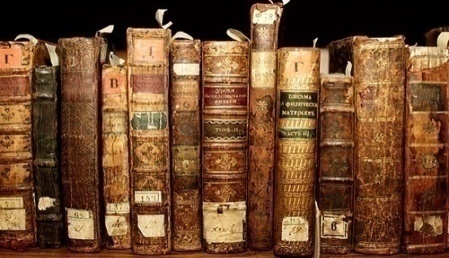 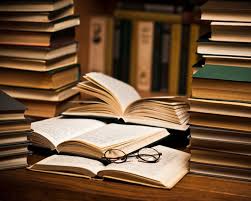 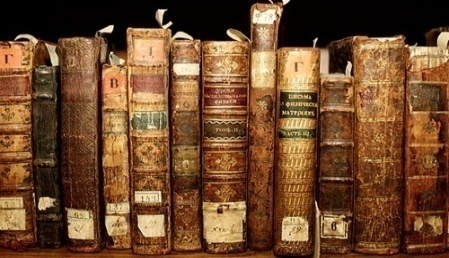 Критический реализм – социальный реализм, пришедший на смену просветительскому. Авторы данного направления своей художественной задачей видели разоблачение пороков общества и анализ возможных вариантов их искоренения.
    Произведения, созданные в контексте критического реализма, характеризуются принципом социальной обусловленности характеров героев и событий, наличием собирательных (типических) образов, особой формой психологизма (над личностью всегда довлеет общество), историзмом, диалектикой характеров героев.
Задание для самостоятельного выполнения
Прочитать   
и законспектировать  
статью       учебника   «Литература  
II половины  XIX века».
страницы  39-43